Pavlína Vališová 					20. února 2012
Úvod do disciplíny čeština jako cizí jazyk
Čeština jako cizí jazyk
čeština jako cizí jazyk
vs.
čeština pro cizince 		(Hrdlička, 2010)

interdisciplinární obor: 
bohemistická lingvistika, obecná jazykověda a komparastika, didaktika, literatura, kulturologie, historie, sociolingvistika, psycholingvistika, etnografie
Osvojování jazyka
= language acquisition

osvojování  x učení se

jazyk mateřský – výchozí, referenční 

jazyk cizí vs. jazyk druhý

mezijazyk (interlaguage)

pozitivní/negativní transfer
Bohemistická pracoviště
v ČR:
bakalářské studium čeština pro cizince - Praha, Brno, České Budějovice, Ústí nad Labem
letní školy – Praha: FF UK, UJOP, Brno, Olomouc 
v zahraničí:
lektoráty  http://dzs.cz/
krajané
neziskové organizace:
SOZE, Meta, CIC, Člověk v tísni ad.
kurzy pro azylanty, nízkoprahové kurzy
Vzdělávání učitelů
AUCČJ – Asociace učitelů češtiny jako cizího jazyka http://auccj.cz/
4krát ročně semináře pro učitele
každoroční sborník příspěvků
knihovna
info o projektech, konferencích, volných místech
Obor Čestina jako cizí jazyk
Praha – navazující magisterský, Liberec 
http://www.inkluzivniskola.cz/
Koncipování kurzu ČCJ
1. výchozí bod: ODKUD?
úroveň (SERRJ)
mateřský jazyk (Slovan x Neslovan, Evropan x Neevropan), typ studenta – cíl studia jazyka

2. cílový stav: KAM?
co učit a jak to prezentovat

3. procesuální složka: JAK?
metody
Charakteristika češtiny
geografie: evropský jazykový areál

genealogie: jazyky indoevropské (slovanské)

typologie: jazyky flexivní

prvky aglutinačnosti, analytičnosti, introflexe a polysyntetyčnosti
Typologie jazyků
analytické – vztahy se vyj. pomocnými slovy
př. angličtina, francouzština
aglutinační – afixy (prefixy, sufixy)
př. turečtina, finština
flexivní – koncovky
př. latina, slovanské jazyky
introflexivní – změny hlásek uprostřed slov
př. arabština, němčina
polysyntetické – složeniny
př. čínština, němčina
Typologie češtiny - úkol
budu pracovat, budeš pracovat, …
Česko Finsko jedna nula
dům – domy
kniha, knihy, knize, knihu, o knize, knihou
vodotěsný
učit – naučit – učitel - učitelka
šel jsem, šel jsi, šel, šli jsme, šli jste, šli
psát – psal 
les – lesník – lesopark – prales
nesu, neseš, nese, neseme, nesete, nesou
Typologie češtiny
flexe – deklinace, konjugace, slovní druhy tvarově odlišeny, volný slovosled

prvky aglutinačnosti – odvozování slov
prvky analytičnosti – složené slovesné tvary (pretéritum, složené futurum, kondicionál)
prvky introflexe – alternace v kmeni (př. a/á, e/o, ů/o)
prvky polysyntetičnosti – kompozita, „telegrafické vyjádření“ – publ. styl
Specifika češtiny
Zvuková a grafická rovina
vokály: kvantita
konsonanty: ne/znělost, ř, ch
přízvuk na 1. slabice
diakritika
Mluvnická rovina
deklinace – mask živ./než.
slovesa – 3 časy, vid
volný slovosled
sloveso v centru
Specifika češtiny
Lexikální rovina
základ slovní zásoby slovanský
nová slova: odvozování, kompozice, přejímání z jiných jazyků
cizí slova již na úrovni A1 (slovesa typu –ovat)
zachovaná grafika u vlastních jmen: Shakespeare
odlišná grafika: džus, fajn, manažer, jeany x džíny apod.
přechylování
Evropská jazyková politika
Evropské jazykové portfolio:
Evropský životopis
Jazykový pas http://www.europass.cz/jazykovy-pas/
Soubor dokumentů (Mobilita, Dodatek k diplomu, Dodatek k osvědčení ad.)

Common European Framework of Reference for Languages (CEFR) / Společný evropský referenční rámec pro jazyky (SERRJ)
Společný evropský referenční rámec pro jazyky (SERRJ)
dokument Rady Evropy
základ pro sylaby, učebnice, zkoušky apod.
rozlišuje 6 jazykových úrovní:
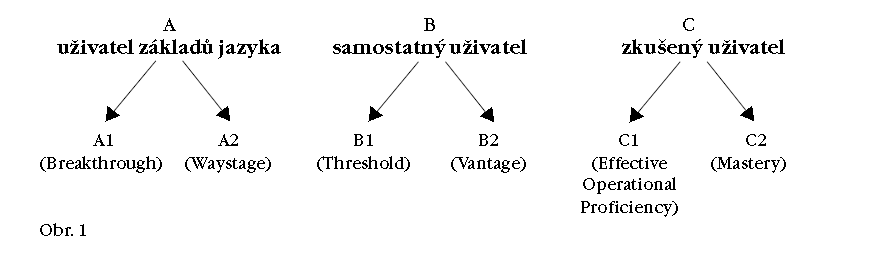 Jazykové úrovně
A = uživatel základů jazyka
A1 – Breakthrough (Průlom)
A2 – Waystage (Na cestě)

B = samostatný uživatel 
B1 – Threshold (Prahová úroveň)
B2 – Vantage (Rozhled)

C = zkušený uživatel 
C1 – Effective operational proficiency (Účinná operační způsobilost)
C2 – Mastery (Zvládnutí)
Popisy úrovní pro češtinu jako cizí jazyk
globální deskriptory – obecná charakteristika řečových dovedností („Can do“)
http://www.msmt.cz/mezinarodni-vztahy/referencni-urovne-pro-cestinu-jako-cizi-jazyk
A1 – Zkouška z českého jazyka pro trvalý pobyt
B1 – přijímací zkoušky na VŠ
B2/C1 – Státní jazyková zkouška základní/všeobecná
Úroveň A1 pro češtinu jako cizí jazyk
180–200 hodin výuky 
příprava na zkoušku A1 (metodika): http://cestina-pro-cizince.cz
v češtině se nelze vyhnout gramatice ani v A1
pouze standardní jazyk 

vzorový test: http://cestina-pro-cizince.cz/index.php?p=zkouska-nanecisto&hl=cs_CZ
Úroveň A1 – témata
cíl je dorozumět se v základních situacích:

návštěva veřejných institucí (pošta, restaurace, obchody)
styk s úřední osobou
návštěva zdravotního zařízení
společenský styk
ubytování
orientace a cestování veřejnou dopravou
Úroveň A1 – sociokulturní kompetence
pozdravy a zdvořilostní fráze

představování

tykání/vykání a oslovování

telefonování

gesta, vzdálenost
Úroveň A1 – jazykové jevy
deklinace – nominativ a akuzativ sg. a pl., vokativ
konjugace – přítomný a minulý čas, budoucí čas impf. sloves
slovesa být, mít, jít x jet, modální
číslovky
dny v týdnu, měsíce
mám rád, rád dělám, líbí se mi
základní adjektiva a adverbia
předložky do x na	(Adamovičová, Ivanovová, Basic Czech I)
Úroveň B1 pro češtinu jako cizí jazyk – Prahová
práh – mnoho studentů nepřekročí B1
350–400 hodin výuky
pouze spisovný jazyk (obecná čeština pasivně?)

rozumí hlavním myšlenkám promluv a textů na běžná témata
jednoduchým způsobem spojuje fráze, popisuje své zážitky, názory a plány
píše souvislé texty na známá témata, osobní dopisy
Úroveň B1 – témata
osobní údaje
dům a domácnost
nejbližší okolí
každodenní život
volný čas, zábava
cestování
vztahy mezi lidmi
zdraví
vzdělání
nákupy
jídlo a pití
služby
hledání cesty a místa
jazyk
počasí
Úroveň B1 – jazykové jevy
jazykové jevy:
všechny pády v sg. a pl.
všechny časy, slovesný vid, kondicionál, imperativ
čas a datum
stupňování adjektiv a adverbií
časové  a podmínkové věty

posesivní adjektiva?
pasivum?			(Holá, Česky krok za krokem 2)
Použitá literatura
Adamovičová, Ana a Darina Ivanovová. Basic Czech I. Praha: Karolinum, 2006.
Čemusová, Jana a Barbora Štindlová. Sborník asociace učitelů jako cizího jazyka (AUCČJ) 2005-2006. Praha: Akropolis, 2006.
Holá, Lída a Pavla Bořilová. Česky krok za krokem 2. Praha: Akropolis, 2008.
Hrdlička, Milan. (2002) Cizí jazyk čeština. Praha: ISV.   
Hrdlička, Milan. (2009) Kapitoly z češtiny jako cizího jazyka. Plzeň: Západočeská univerzita v Plzni.
Hrdlička, Milan a Markéta Slezáková. Nízkoprahové kurzy češtiny pro cizince: Příručka. Praha: AUCČJ, CIC, Člověk v tísni, 2007.
Karlík, Petr  a kol (eds). Encyklopedický slovník češtiny. Praha: NLN, 2002.
Šára, Milan. Prahová úroveň – čeština jako cizí jazyk. Praha: UK, 2001.
http://www.auccj.cz/
http://cestina-pro-cizince.cz
http://dzs.cz/
http://www.europass.cz/jazykovy-pas/
http://www.inkluzivniskola.cz
http://www.msmt.cz/mezinarodni-vztahy/jazykove-vzdelavani
http://www.msmt.cz/mezinarodni-vztahy/spolecny-evropsky-referencni-ramec-pro-jazyky
http://www.msmt.cz/mezinarodni-vztahy/referencni-urovne-pro-cestinu-jako-cizi-jazyk